ЭКСТРЕМУМЫ ФУНКЦИИ
Точки из области определения функции, в которых:
 f′ (x) =0      или      не существует,

 называются  критическими точками этой функции. 

Только они могут быть точками экстремума функции. (рис. 1 и 2).
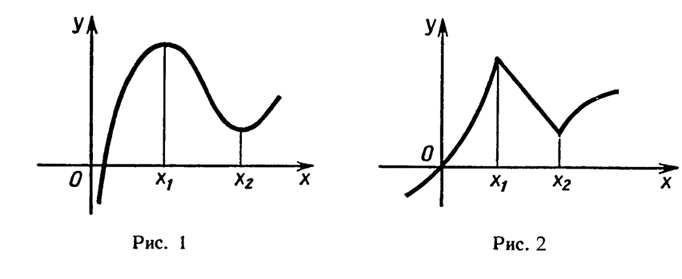 f′ (x1) =0
f′ (x2) =0
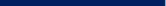 Точки из области определения функции, в которых: f′ (x) =0
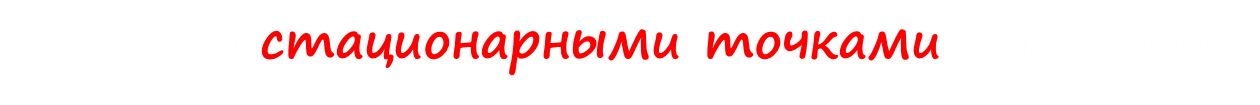 Экстремумы
Не являются экстремумами
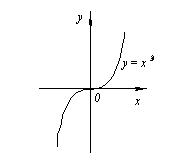 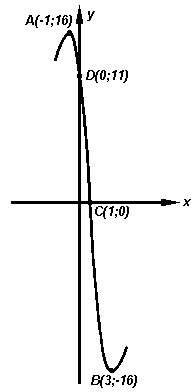 Пусть xо точка из области определения функции  f(x) и f′ (xо) = 0, если производная  функции меняет свой знак с «+» на «-» в точке xо или наоборот,  то эта точка
является Экстремумом.
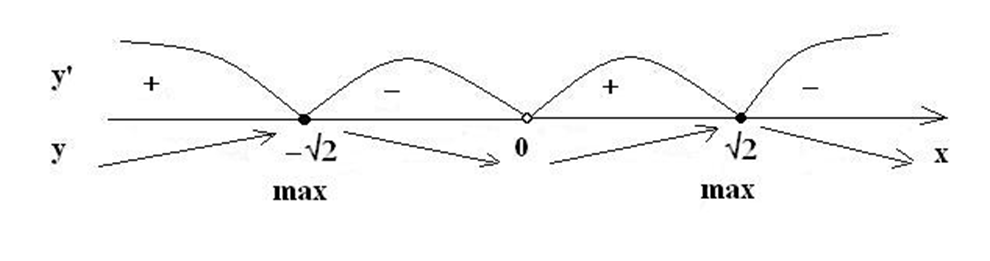 Х1
max
Х2
min
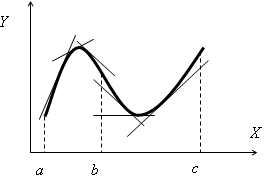 Х2
Х1
Экстремумы функции
Х0  - точка максимума (max) функции, если существует такая окрестность точки х0 ,  что для всех х ≠ х0  из этой окрестности выполняется неравенство 
f(x) ˂ f(x0 ).
Х0  - точка минимума (min) 
функции, если существует такая окрестность точки х0 ,  что
для всех х ≠ х0  из этой окрестности выполняется неравенство
 f(x) ˃ f(x0 ).
По заданным графикам функций y=f(x)  укажите:
-критические точки;
-стационарные точки;
-экстремумы функции.
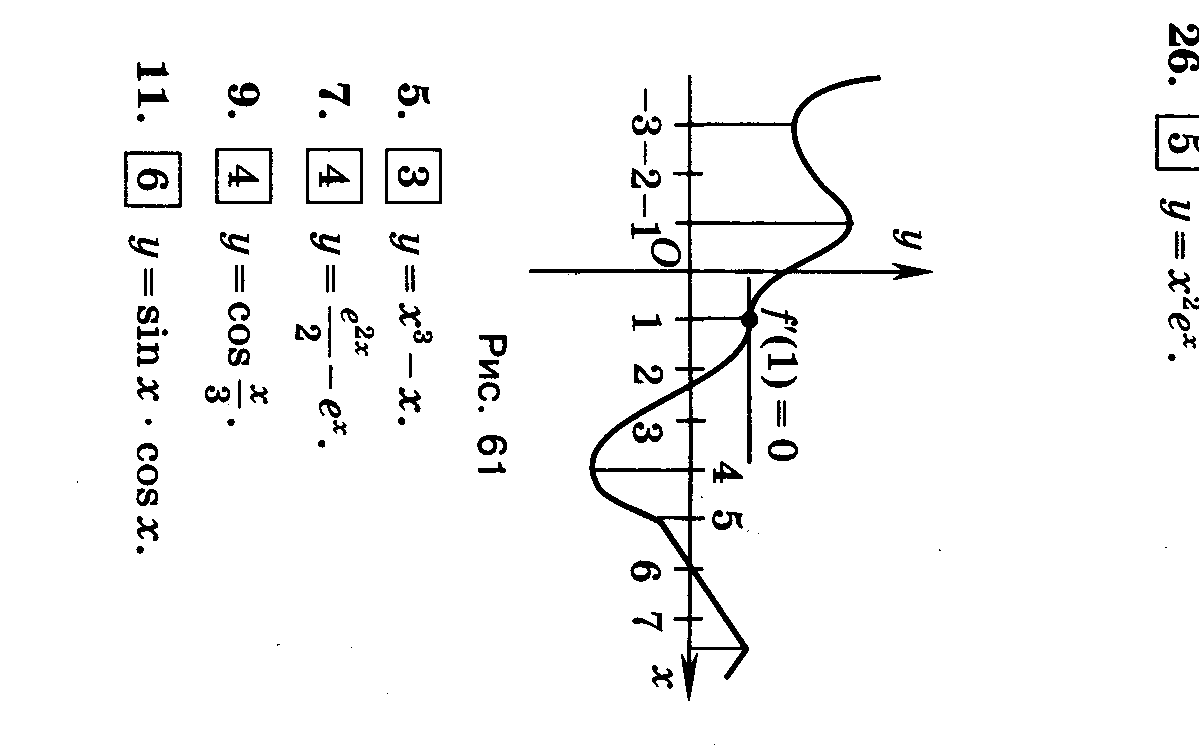 Рисунок 2
Рисунок 1
Алгоритм поиска точек экстремума функции:
1. Найти производную функции;
2.Приравнять производную к нулю – найти стационарные точки;
3. Исследовать производную на «знак»  - сделать вывод.
Выполните задание
1.Найдите точку максимума функции
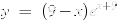 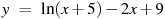 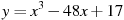 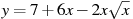 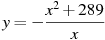 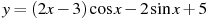 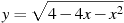 2.Наидите точку минимума функции
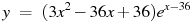 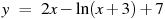 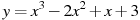 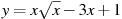 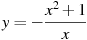 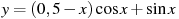 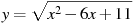 -2
4
5
.
1
8
10
На рисунке изображен график функции                 , определенной на интервале                .   Найдите сумму точек экстремума функции.
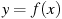 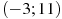 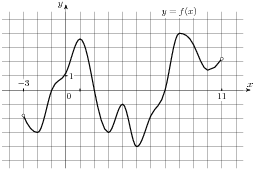 -2+1+3+4+5+8+10=…
3
На рисунке изображен график производной функции f(x), определенной на интервале  (-9;8) . Найдите точку экстремума функции на интервале  (-3;3)
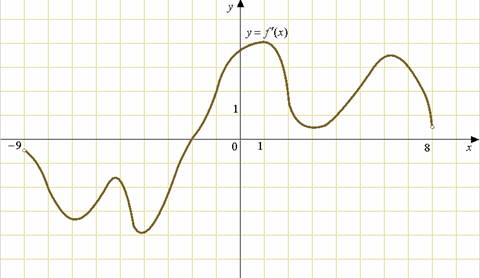 -3
+
-
3